WELCOME TO THE NRG GU WORKSHOP!HERE ARE SOME RECOMMENDATIONS:
Keep yourself on MUTE when you aren’t talking 

During the discussion period, if you have a comment, use the “raise hand” function in the participant box, and I will call on you.  

Use the chat box to bring up points (we will be monitoring the chat comments and calling on people)

There will be some audience polls throughout our session – please vote!!!
GU Core Committee
NRG GU CORE COMMITTEE AGENDA

2:45 – 2:55	Opening Remarks and Update (FENG/EFSTATHIOU) 
2:55 – 3:02	NRG GU002 (HURWITZ) 
3:02 – 3:09	NRG GU005 (ELLIS) 
3:09 – 3:11	NRG GU006 (SPRATT) 
3:11 – 3:18	NRG GU007 (MICHAELSON/ZUMSTEG) 
3:18 – 3:33	NRG GU008 (CHEN) 
3:33 – 3:40	RTOG 3506 (POSADAS/GAY) 
3:40 – 3:47	SWOG/NRG 1806 (EFSTATHIOU) 
3:47 – 4:02	ECOG/NRG 8185 (SOLANKI) 
4:02 – 4:17	NRG GU009 (NGUYEN/SARTOR)
4:17 – 4:30	Concluding Comments (FENG/EFSTATHIOU)
GU Core Committee
GROUND RULES


Keep yourself on MUTE when you aren’t talking 

During the discussion period, if you have a comment, use the “raise hand” function in the participant box, and I will call on you.  

Use the chat box to bring up points (we will be monitoring the chat comments and calling on people)

There will be some audience polls throughout our session – please vote!!!
GU Core Committee
LET’S PRACTICE USING THE ZOOM CHAT FUNCTION
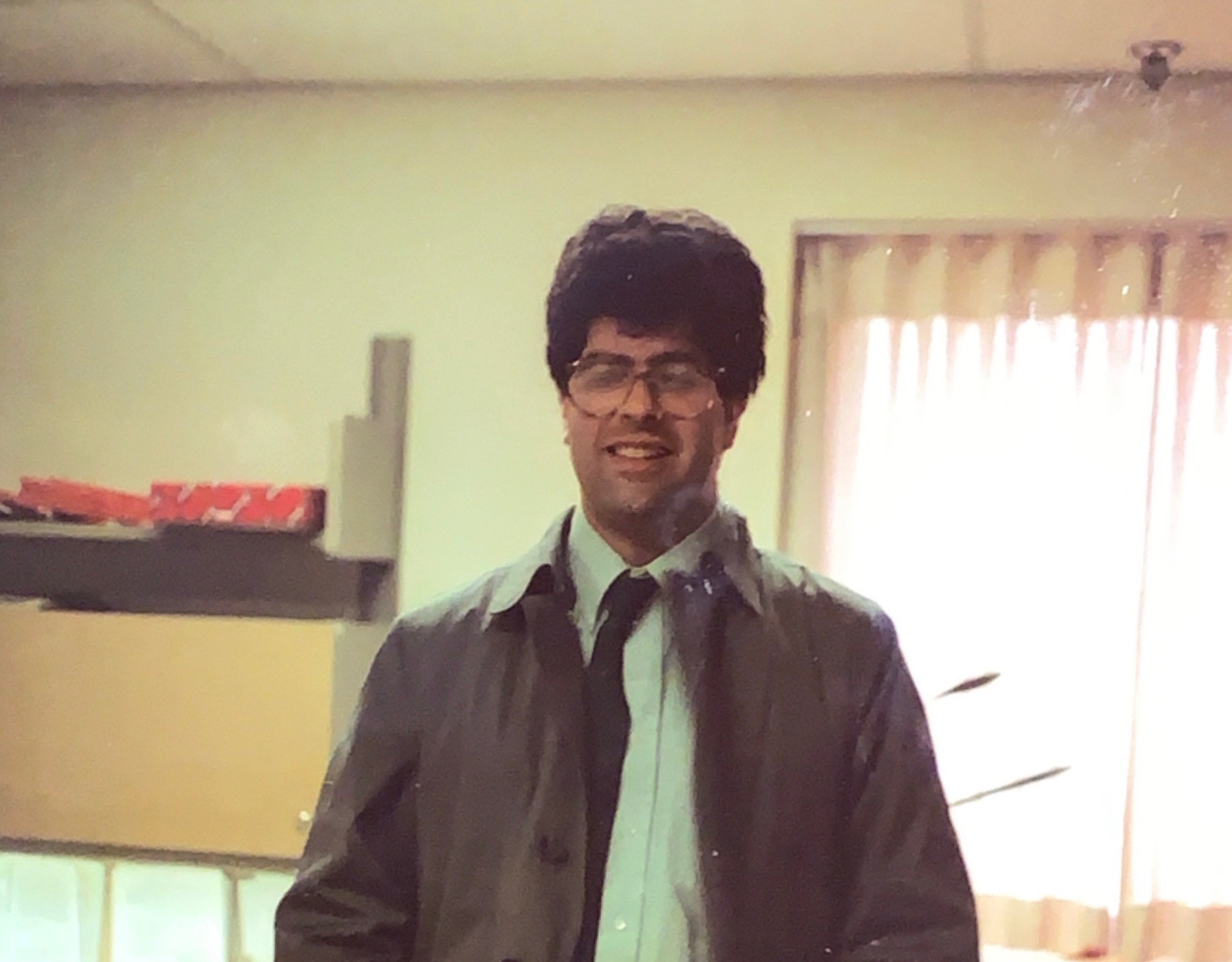 The first person to name the radiation oncologist in this picture -- on the chat function – gets a free dinner from me at the next in-person NRG meeting.
GU Core Committee
ANSWER: SETH ROSENTHAL!  (Co-PI of RTOG 0521 & 9902)
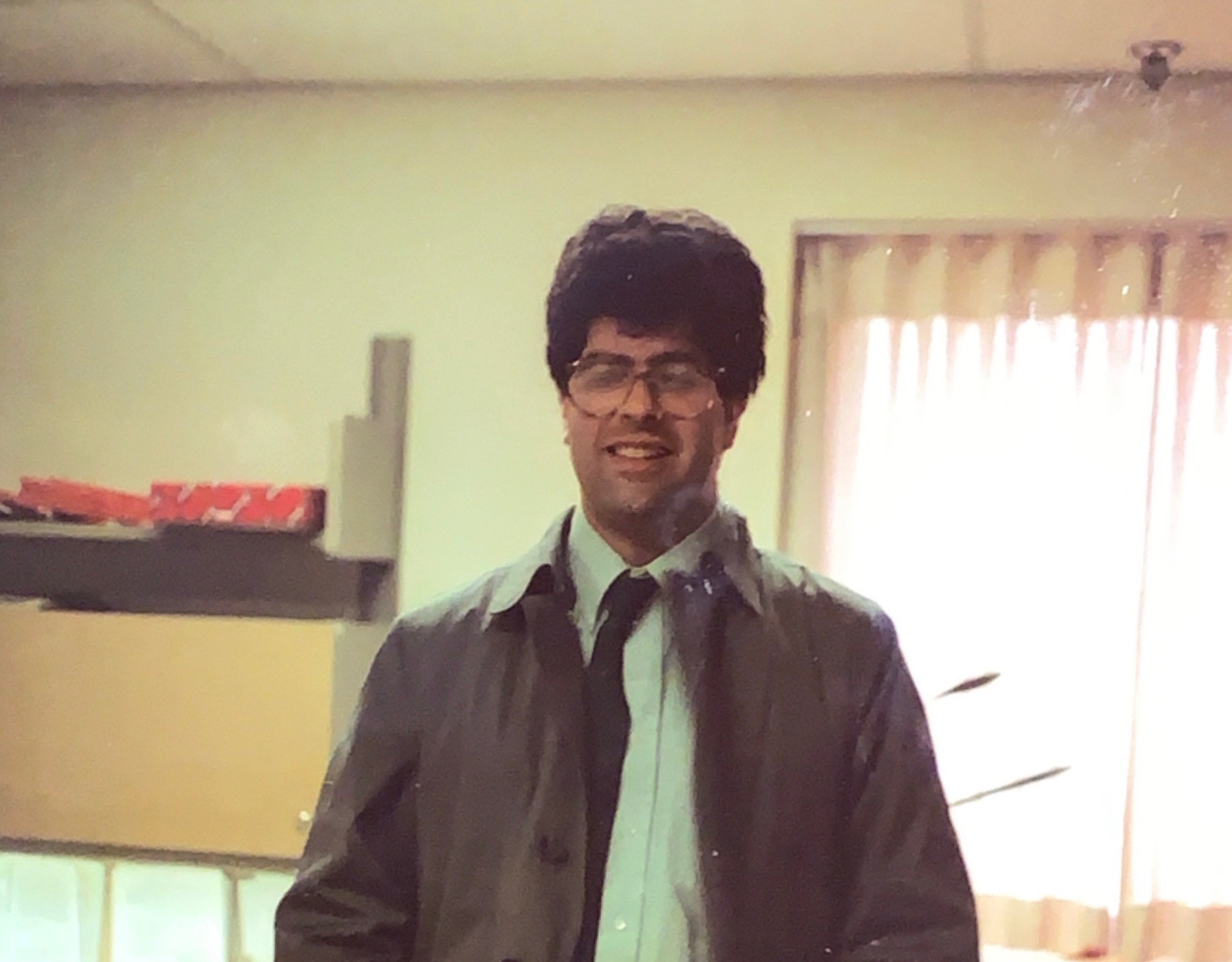 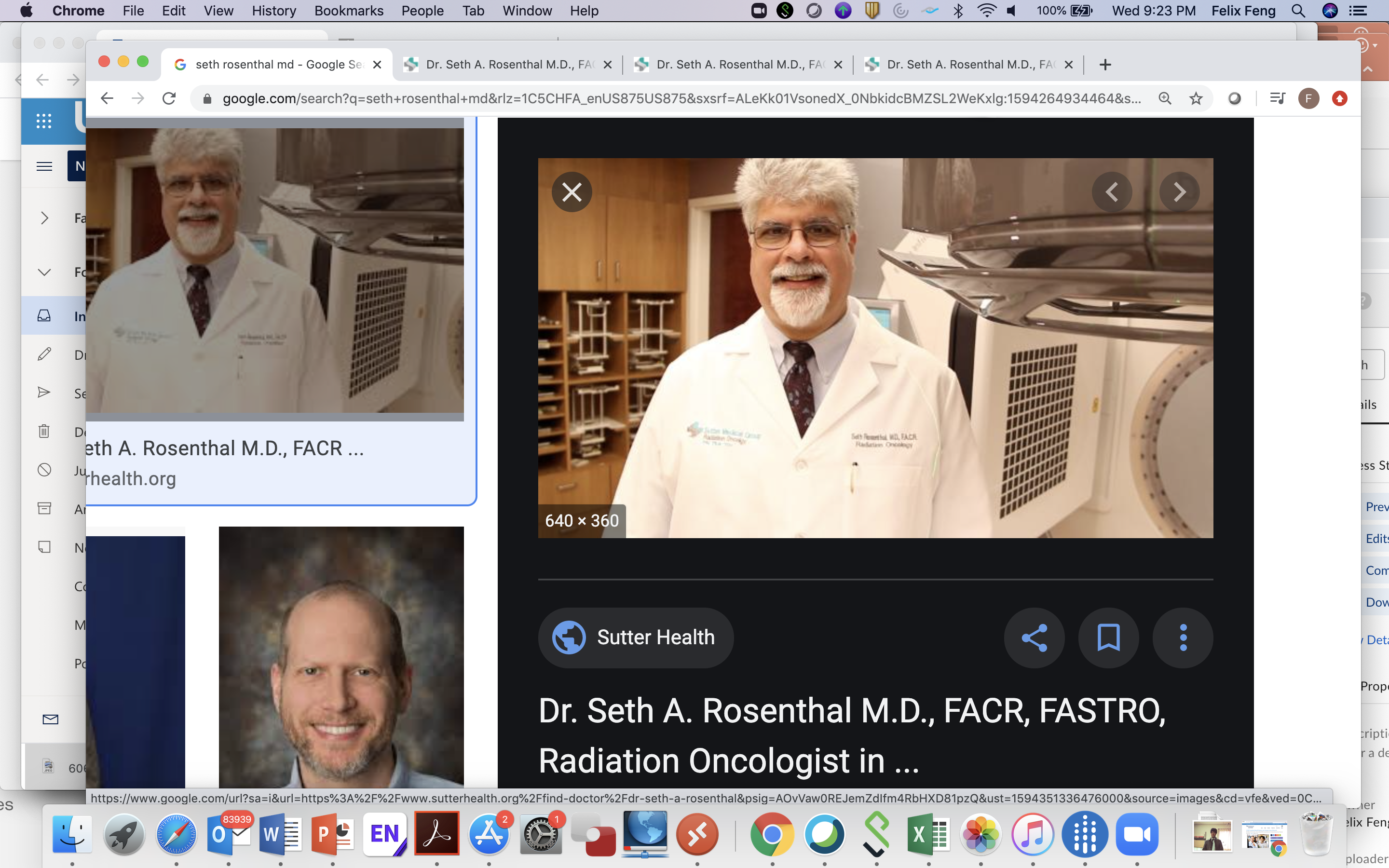 GU Core Committee
How has COVID19 impacted cooperative group accruals?
GU Core Committee
NCTN Intervention & Screening Accrual:   1/6/2020 to 6/14/2020
                    NCORP Intervention Accrual:   2/3/2020 to 6/07/2020
1/6 to 
1/12
3/16 to 
3/22
6/8 to
6/14
3/23 to 
3/29
NCTN Clinical Trials Network Program
Accrual for “Intervention” Step in Trials by Lead NCTN Group & Week
February 3, 2020 to June 14, 2020  (CTSU Open Data)
NCI CONFIDENTIAL
PLEASE ACCRUE TO GU TRIALS!
INVESTIGATOR RESOURCES
Ancillary Projects / Data Sharing – Data can be requested for analyses not specified in the protocol. Projects can include the NRG statistician for the analysis or be done with investigator’s approved statistician.
Application & List of Approved Projects https://www.nrgoncology.org/Resources/Ancillary-Projects-Data-Sharing-Application
Biospecimen Access – How to request access to NRG biospecimens for studies deposited in the NCI Navigator or held by the NRG bank         https://www.nrgoncology.org/Scientific-Program/Biospecimen-Access
Cancer Atlases, Templates, & Tools
	https://www.nrgoncology.org/About-Us/Center-for-Innovation-in-Radiation-Oncology
Publication Guidelines & Database 
	https://www.nrgoncology.org/Clinical-Trials/Publications
New Investigator Liaison Contact – Howard Sandler, MD Howard.Sandler@cshs.org
GU Core Committee
NRG GU CORE COMMITTEE AGENDA

2:45 – 2:55	Opening Remarks and Update (FENG/EFSTATHIOU) 
2:55 – 3:02	NRG GU002 (HURWITZ) 
3:02 – 3:09	NRG GU005 (ELLIS) 
3:09 – 3:11	NRG GU006 (SPRATT) 
3:11 – 3:18	NRG GU007 (MICHAELSON/ZUMSTEG) 
3:18 – 3:33	NRG GU008 (CHEN) 
3:33 – 3:40	RTOG 3506 (POSADAS/GAY) 
3:40 – 3:47	SWOG/NRG 1806 (EFSTATHIOU) 
3:47 – 4:02	ECOG/NRG 8185 (SOLANKI) 
4:02 – 4:17	NRG GU009 (NGUYEN/SARTOR)
4:17 – 4:30	Concluding Comments (FENG/EFSTATHIOU)
GU Core Committee